Государственная итоговая аттестация 2023
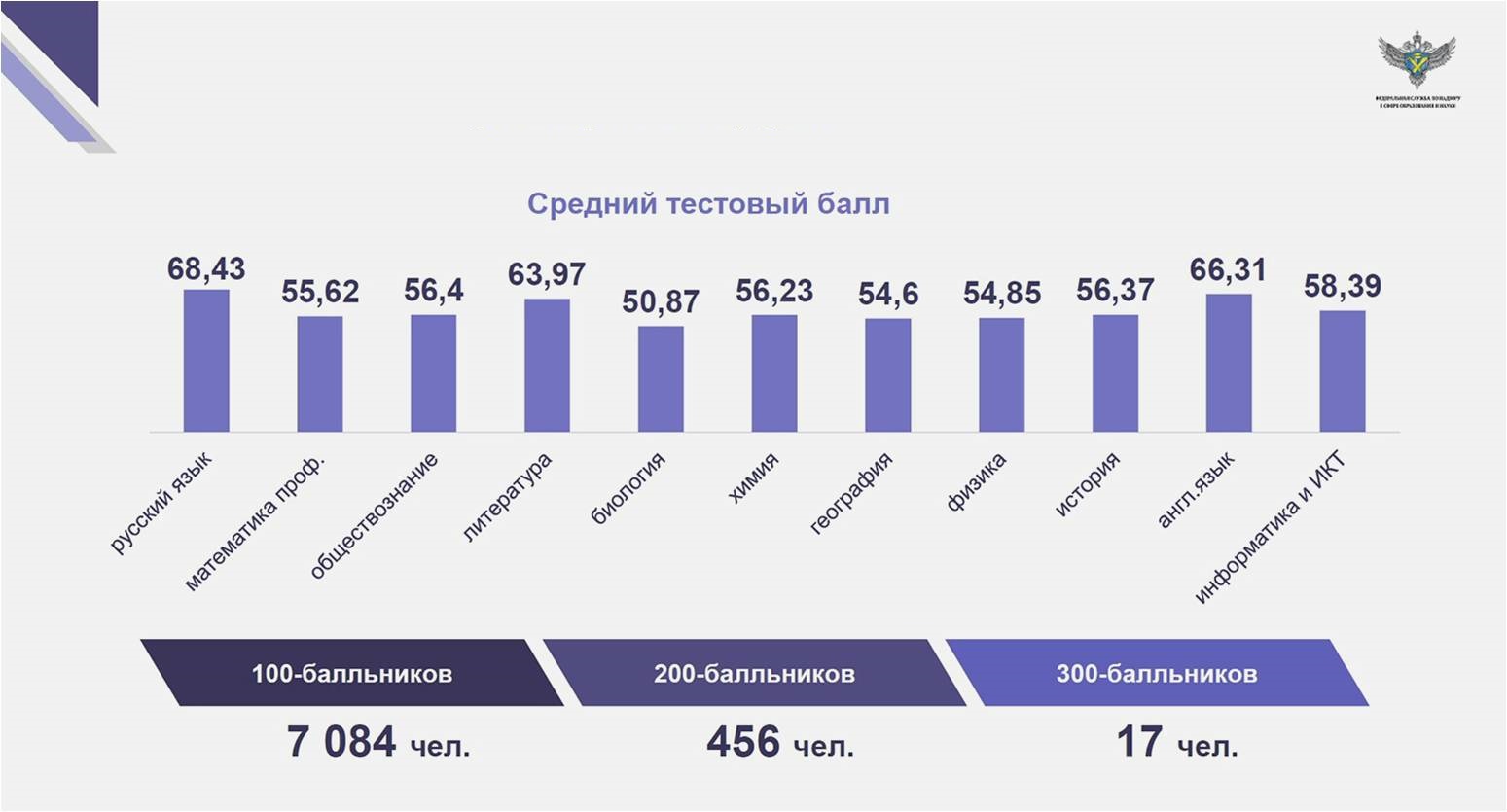 данные о результатах    ЕГЭ - 2023
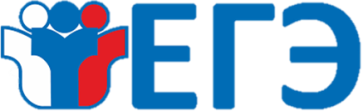 Наши медалисты 2022-2023 уч.г.
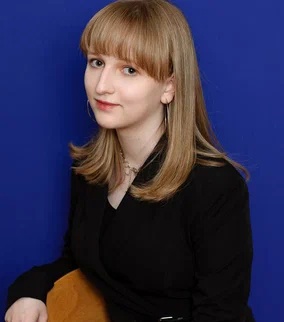 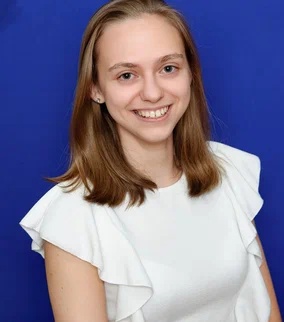 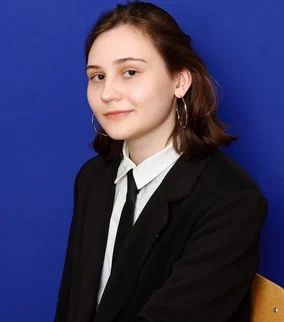 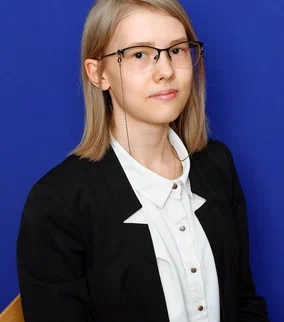 Шевелёва
 Эвелина
Червяк –Воронич Екатерина
Халтуринская
 Юлия
Глушенкова София
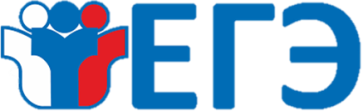 Русский язык
Учитель: Ольга Александровна Шатова
Червяк-Воронич Екатерина- 97 баллов
Глушенкова София -93 балла
Шевелева Эвелина -93 балла
Чумовицкий Степан- 91 балл
Лучшие результаты в городе:
2школа: Юрачева Виктория(97 баллов)
6 школа: Серов Иван и Гурьев Денис (97 баллов)
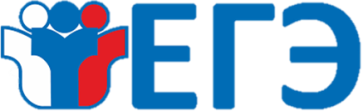 Русский язык
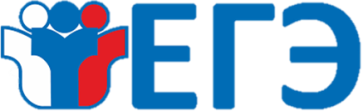 Математика (профильный уровень)
Учитель: Ирина Николаевна Гуменюк
Гаркалин Иван- 82 балла
Чумовицкий Степан- 80 баллов
Лучшие результаты в городе:
6 школа:  Дубинова Кира (92 балла) и Серов Иван (90 баллов)
5 школа:  Молчанов Артем (90 баллов)
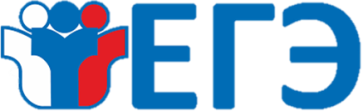 Математика (профильный уровень)
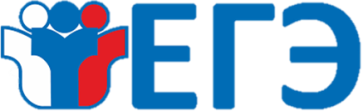 Математика (базовый  уровень)
Учитель: Ирина Николаевна Гуменюк
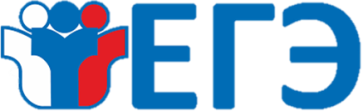 Математика (базовый уровень)
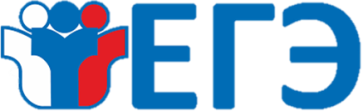 Физика
Учитель: Наталья Александровна Кузнецова


Халтуринская Юлия - 85 баллов
Лучший результат в городе:
6 школа: Лахтионов Константин (97 баллов)
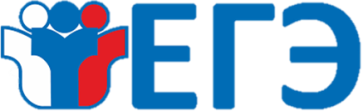 Физика
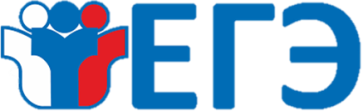 Химия
Учитель: Ольга Викторовна Нагишева
Некрасова Софья– 79 баллов
Лучший результат в городе:
2 школа: Павлова Арина (86 баллов)
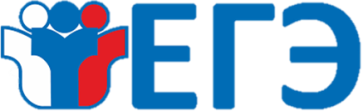 Химия
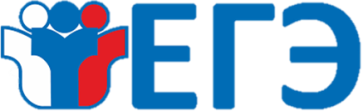 Информатика и ИКТ
Учитель: Ольга Николаевна Туманова
Чумовицкий Степан -95 баллов
Лучший результат в городе:
6 школа: Серов Иван (98 баллов)
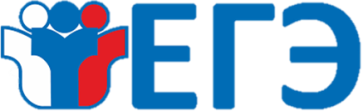 Информатика и ИКТ
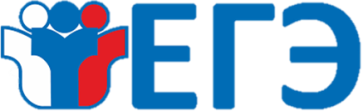 Биология
Учитель: Любовь Вениаминовна Васильчук
Некрасова Софья– 71 балл
Лучший результат в городе:
2 школа: Павлова Арина– 96 баллов
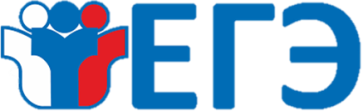 Биология
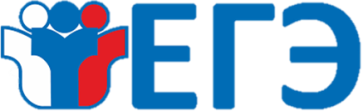 Обществознание
Учителя: Лариса Борисовна Уткина
Червяк-Воронич Екатерина– 86 баллов;
Лучший результат в городе:
5 школа: Новикова Карина– 92 балла
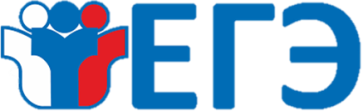 Обществознание
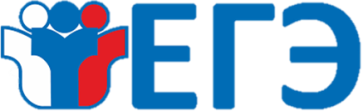 Английский язык
Учитель: Валентина Александровна Михайлова
Лучший результат в городе:
4 школа: Гарцева Инесса– 88 баллов
Шевелева Эвелина– 79 баллов
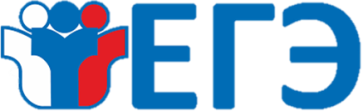 Английский язык
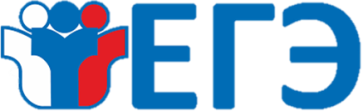 Рейтинг предметов по среднему баллу
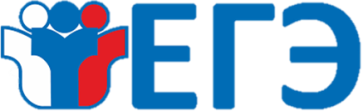 Средний тестовый балл по предметам за 2021-2023 годы
Выбор предметов
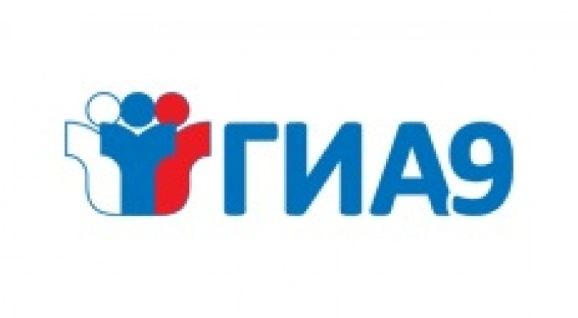 Русский язык
Учителя:
Н.Н.Сахневич; О.А. Шатова
Мах = 33 балла
Ридецкая Ульяна, Белозерцева Дарья -33 балла 
Ларионов Кирилл, Ергина Арина, Ерофеевская Диана, Зайцева Ульяна, Попова Вероника -32 балла 
Синицын Артём, Шумилова Алёна, Костина Ульяна, Фёдорова Ксения, Лубнина Юлия -31 балл
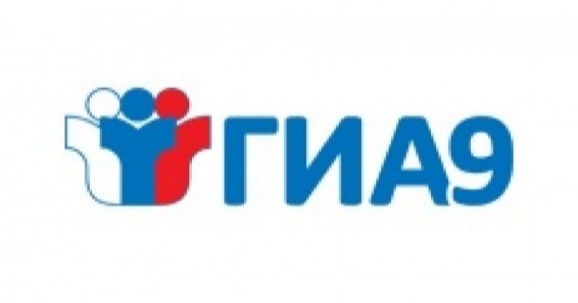 Математика
Учителя: Т.Л. Стенина, И.Н. Гуменюк
Мах = 31 балл
Заяц Мария– 27 баллов
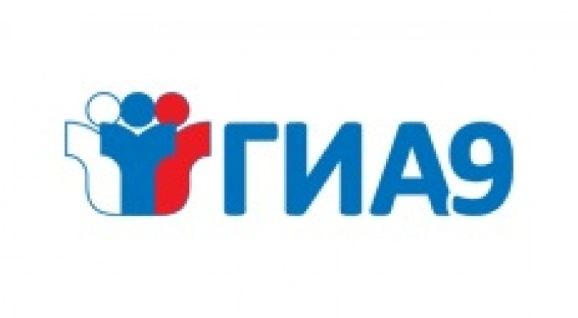 Физика
Учитель: Н.А. Кузнецова
Мах = 45 баллов
Ридецкая Ульяна– 37 баллов
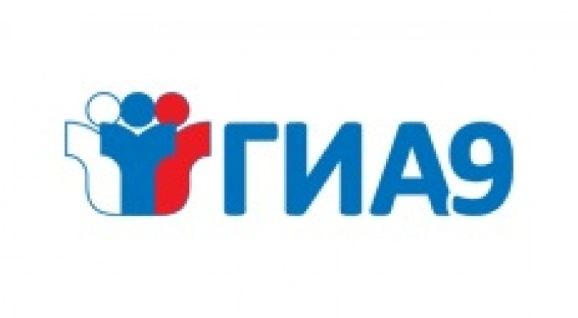 Химия
Учитель: О.В. Нагишева
Мах = 40 баллов
Ткачева Татьяна– 28 баллов
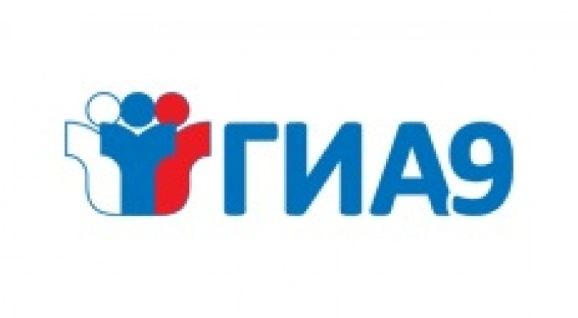 Информатика
Учителя: Н.А. Клепикова;
                   О.Н. Туманова
Мах = 19 баллов
Родионова Элана, Заяц Мария- 18 баллов
Тропников Иван, Ридецкая Ульяна, Елезов Максим, Белозерцева Дарья -17 баллов
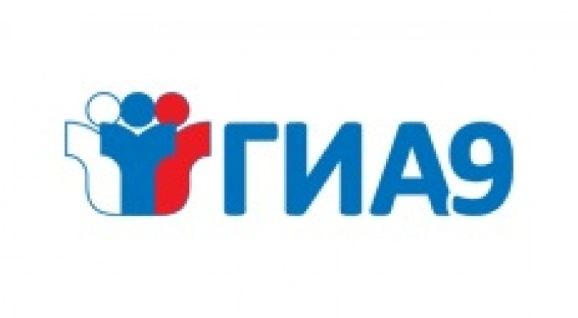 Биология
Учитель:  О.Ю.Бушуева
Мах = 45 баллов
Бральнина Эльвира, Ткачева Татьяна-37 баллов
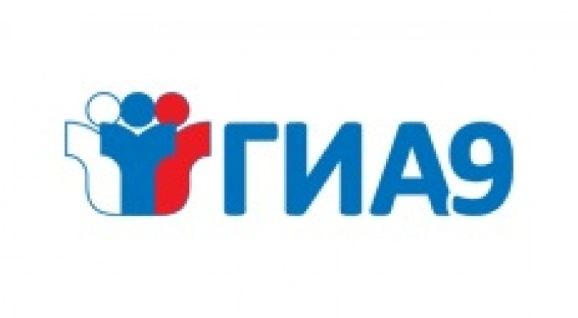 История
Учитель:  Л.Б.Уткина
Мах = 37 баллов
Шестаков Михаил– 29 баллов
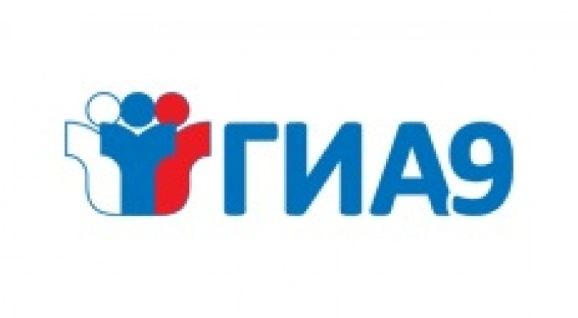 География
Учитель:  Т.А. Гладкова
Мах = 31 балл
Елисеев Матвей, Гавзов Владислав-31 балл
Ерофеевская Диана- 30 баллов
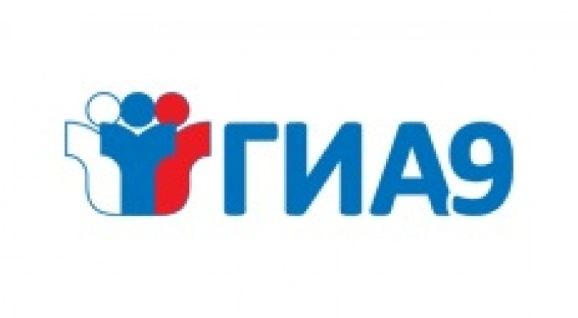 Английский язык
Учитель:  О.Р.Перевозская
Мах = 68 баллов
Ершова Софья -66 баллов
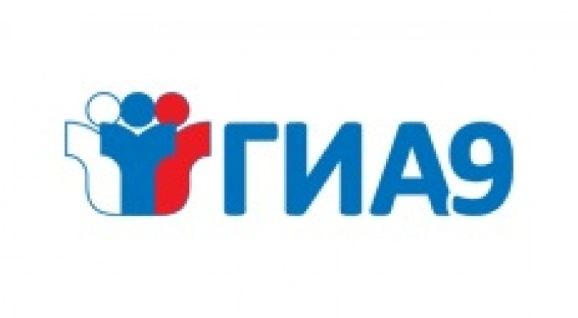 Обществознание
Учитель:   Л.Б.Уткина, Е.А. Рядовикова
Мах = 37 баллов
Ерофеевская Диана– 30 баллов
Шумилова Алена– 29 баллов
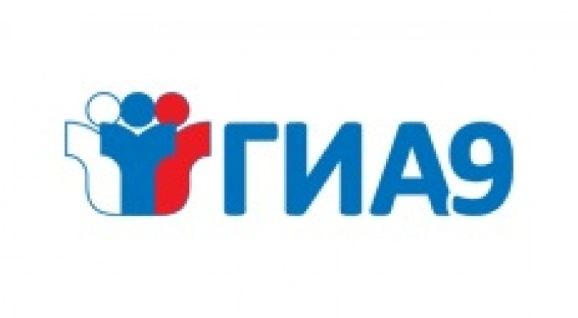 Рейтинг предметов по среднему баллу
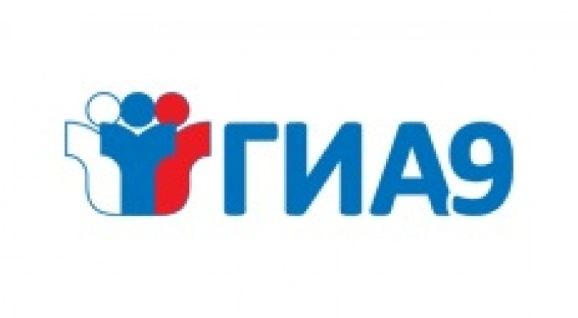 Средний балл по предметам за 2022-2023 годы
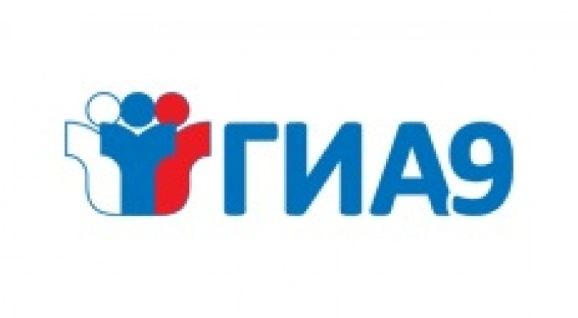 Дети  с  ОВЗ  - 7 человек
Математика:  «5»-1 чел.,     «4»-5 чел.,       «3»-1 чел.

Русский язык:  «5»-1 чел.,      «4»-3 чел.,      «3»-3чел.
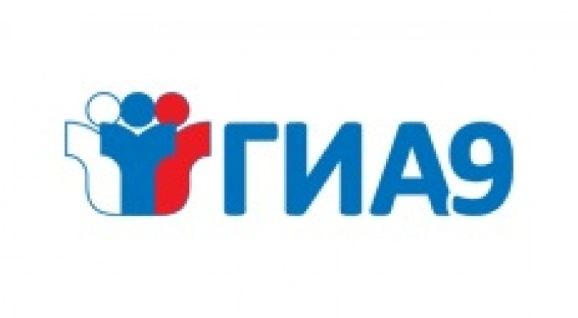 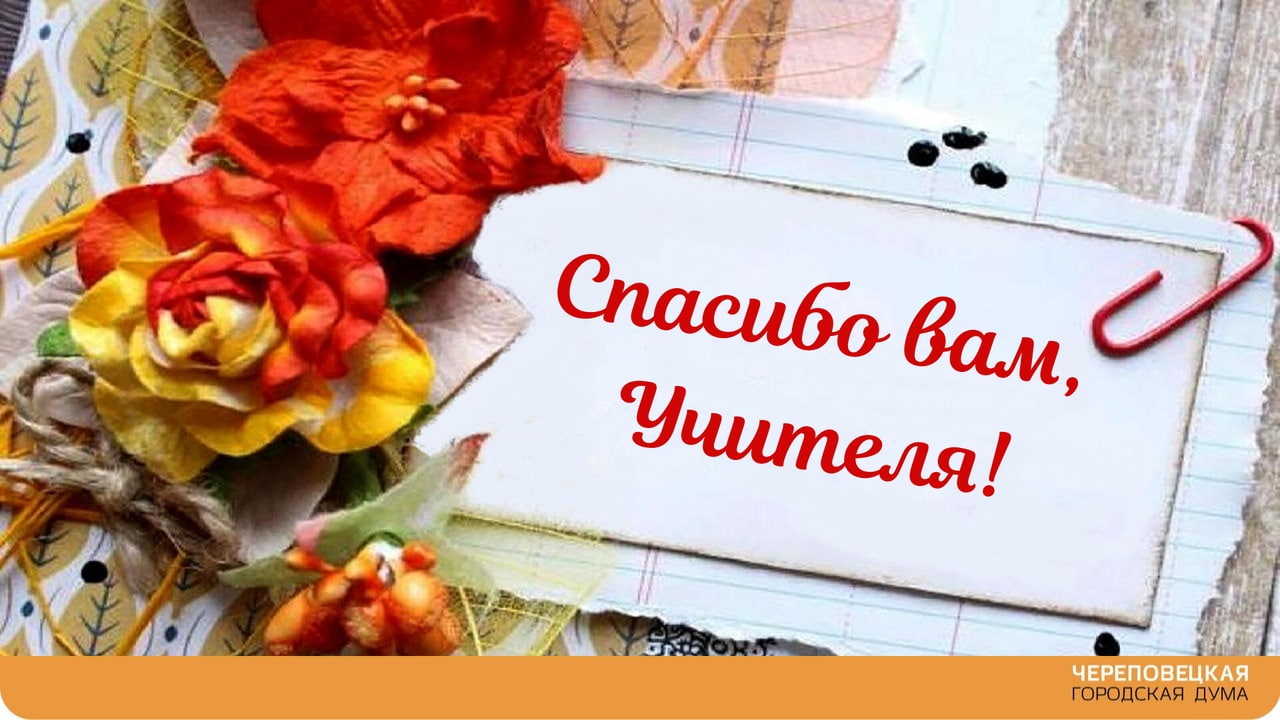 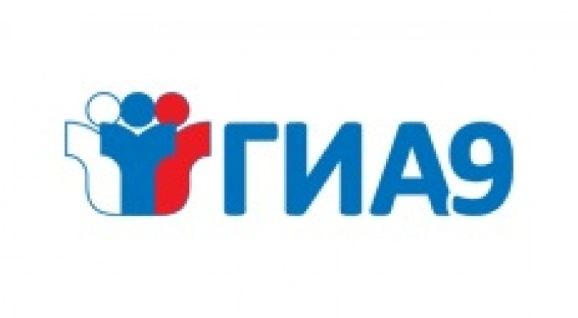